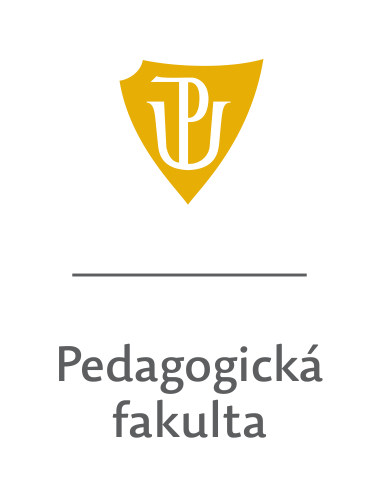 Název prezentace
autor prezentace
Nadpis
Lorem ipsum dolor sit amet, consectetuer adipiscing elit. Duis pulvinar. Mauris metus. Aliquam erat volutpat. Etiam ligula pede, sagittis quis, interdum ultricies, scelerisque eu. Donec quis nibh at felis congue commodo. Aliquam erat volutpat. Fusce aliquam vestibulum ipsum.

In convallis. Vivamus porttitor turpis ac leo. Pellentesque arcu. Nam libero tempore, cum soluta nobis est eligendi optio cumque nihil impedit quo minus id quod maxime placeat facere possimus, omnis voluptas assumenda est, omnis dolor repellendus.
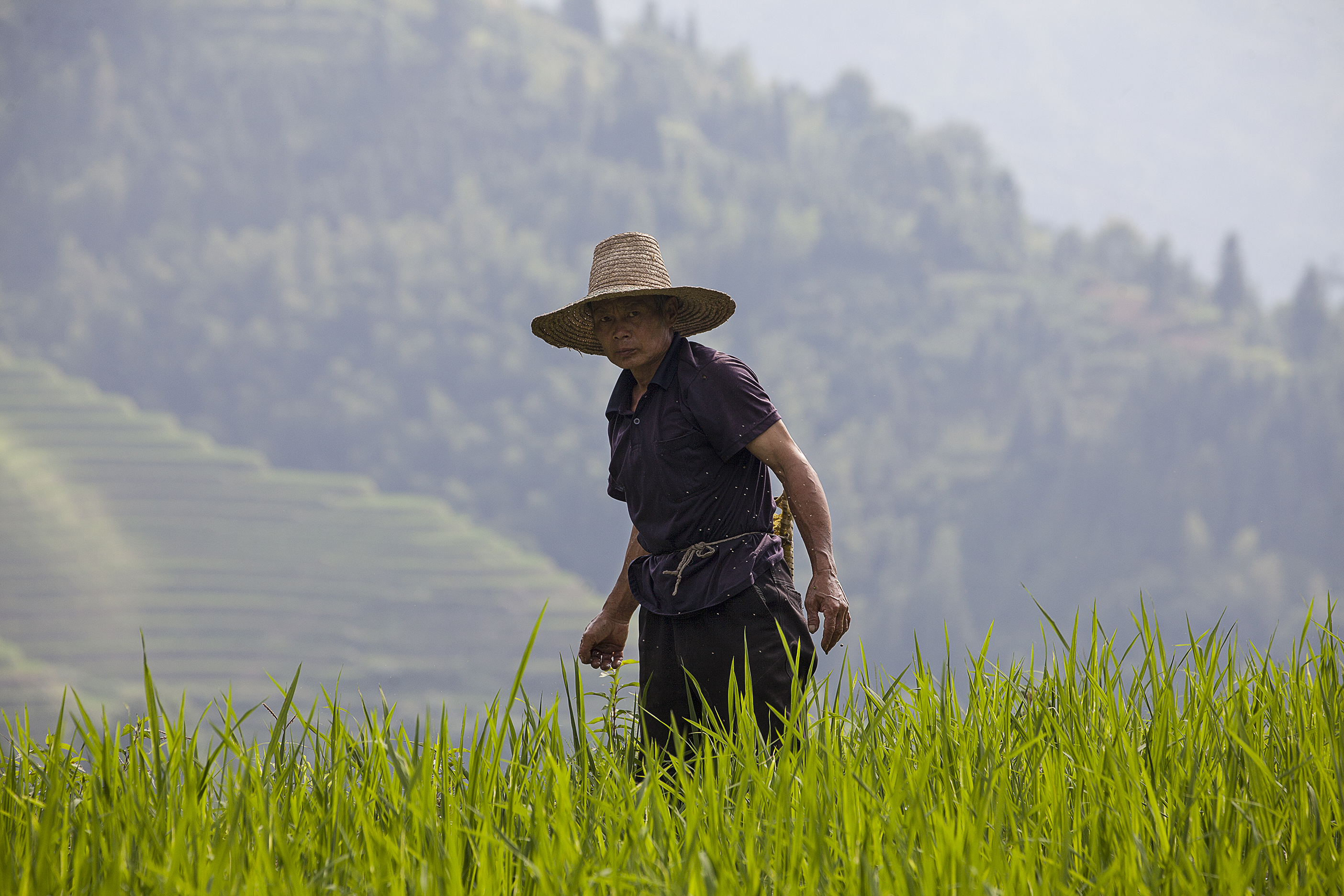 Obr. 1
Lorem ipsum dolor sit amet, consectetuer adipiscing elit. Duis pulvinar. Mauris metus. Aliquam erat volutpat. Etiam ligula pede, sagittis quis, interdum ultricies, scelerisque eu. Donec quis nibh at felis congue commodo. Aliquam erat volutpat. Fusce aliquam vestibulum ipsum.
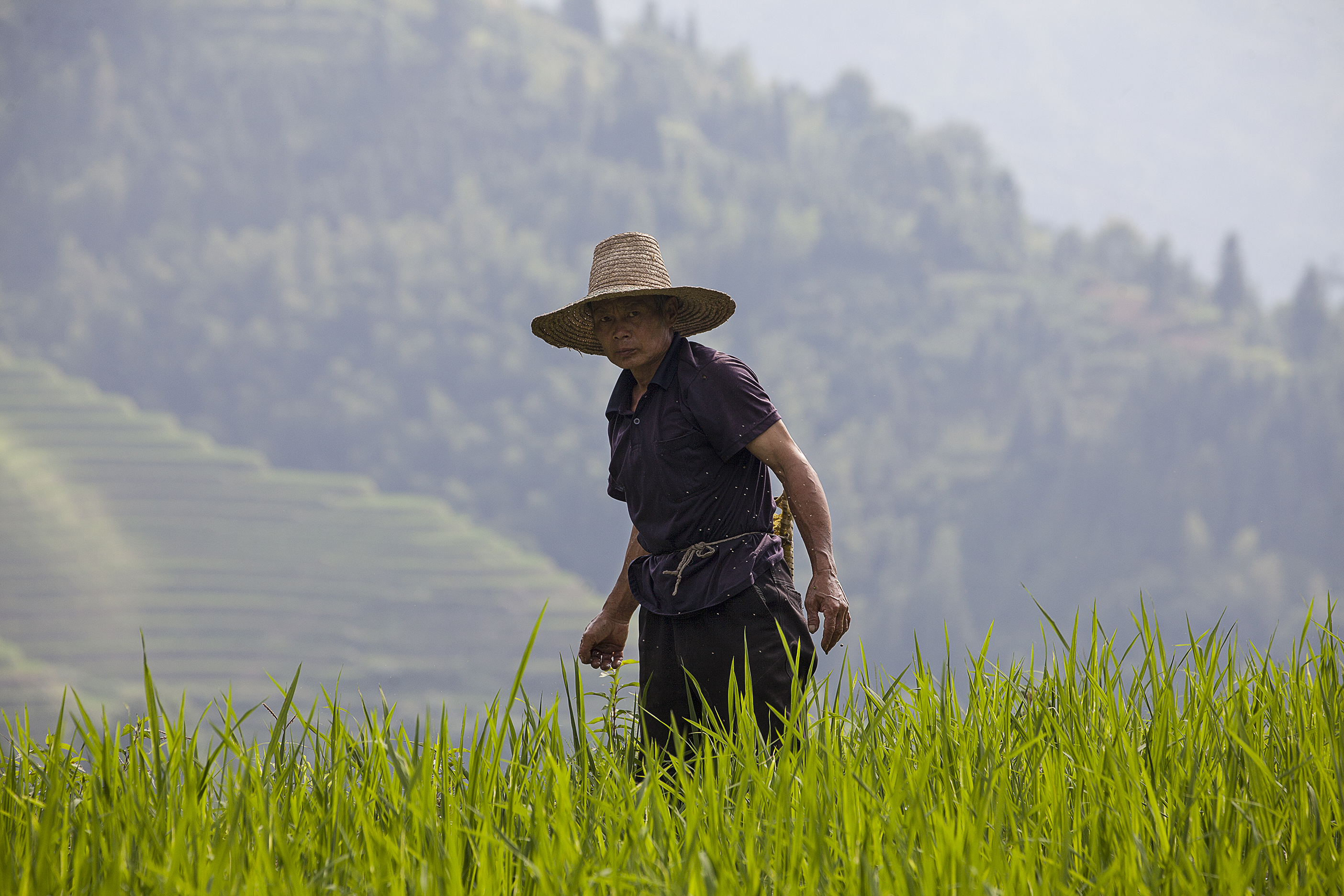 Obr. 1
Lorem ipsum dolor sit amet, consectetuer adipiscing elit.Duis pulvinar. Mauris metus. Aliquam erat volutpat. Etiam ligula pede, sagittis quis, interdum ultricies, scelerisque eu.